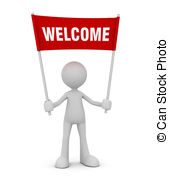 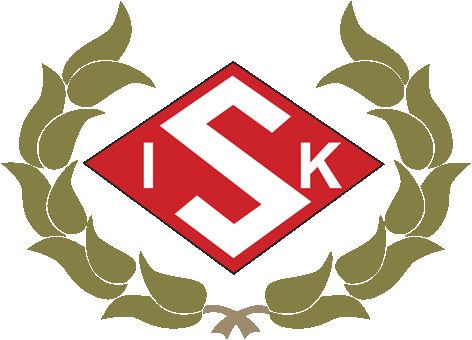 Föräldramöte F10
Handboll
[Speaker Notes: Då vill vi hälsa er deltagare välkomna!]
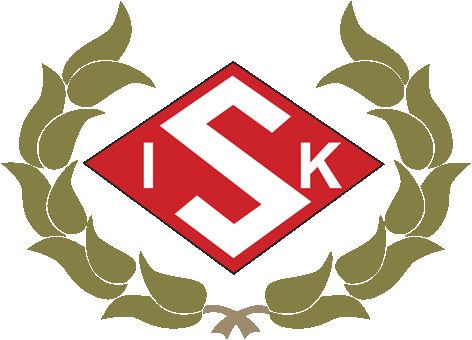 Funktioner runt laget idag…

LedareBjörn Eriksson
Elin Johansson
Anna Klintbo


Presentation
Namn på förälder + barnets namn
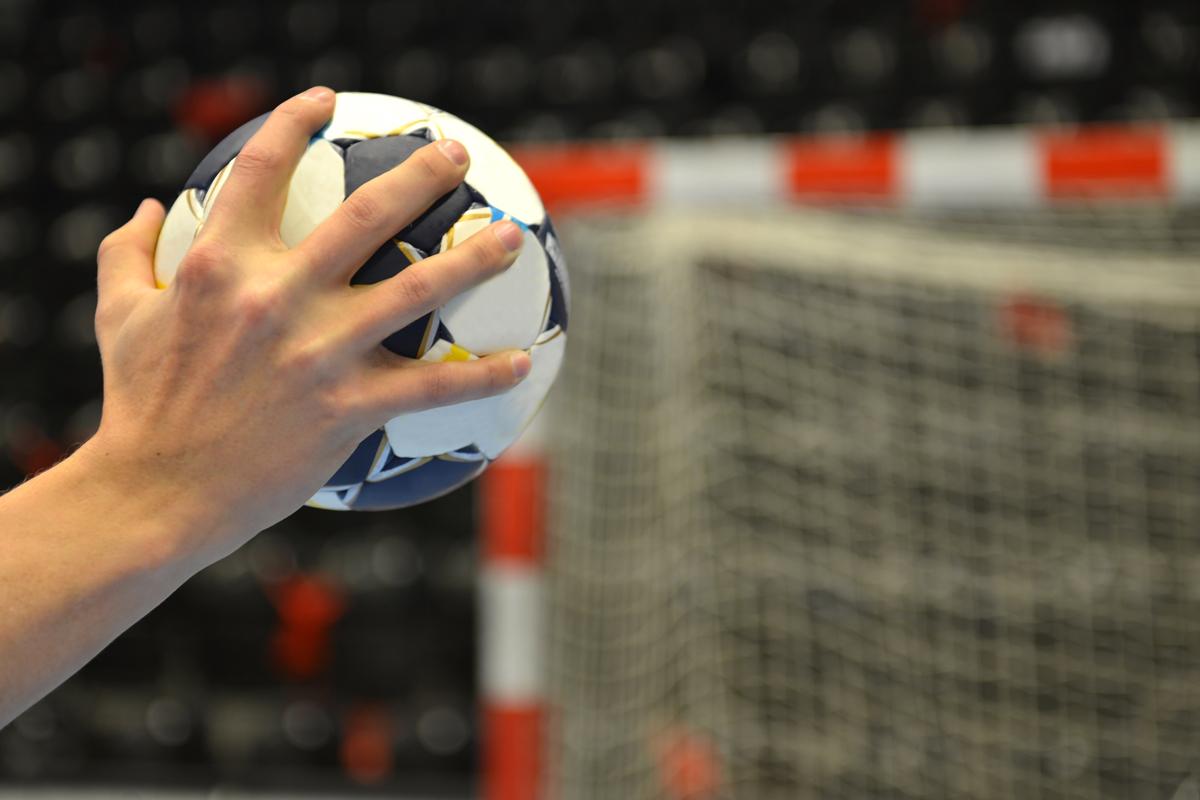 F10 2023/2024
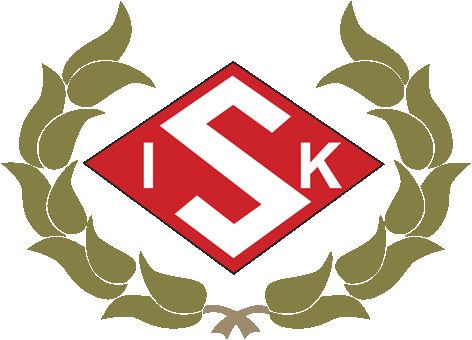 2023/2024
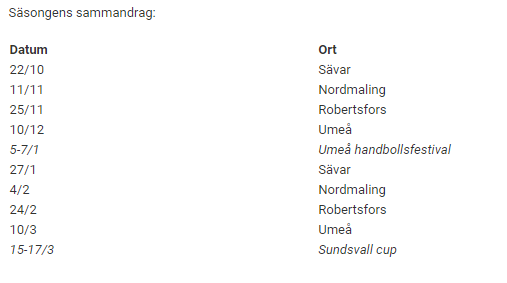 Vill vi åka på Sundsvall cup? Finansiering av gästkorten
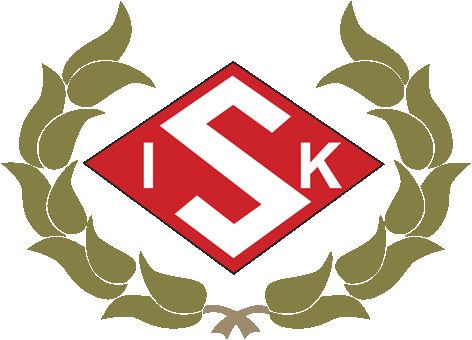 Händer under säsongen
ICA fem års jubileum 15/10
Umeå Handbolls festival 4-7/1
EM-kval arrangör 7/4
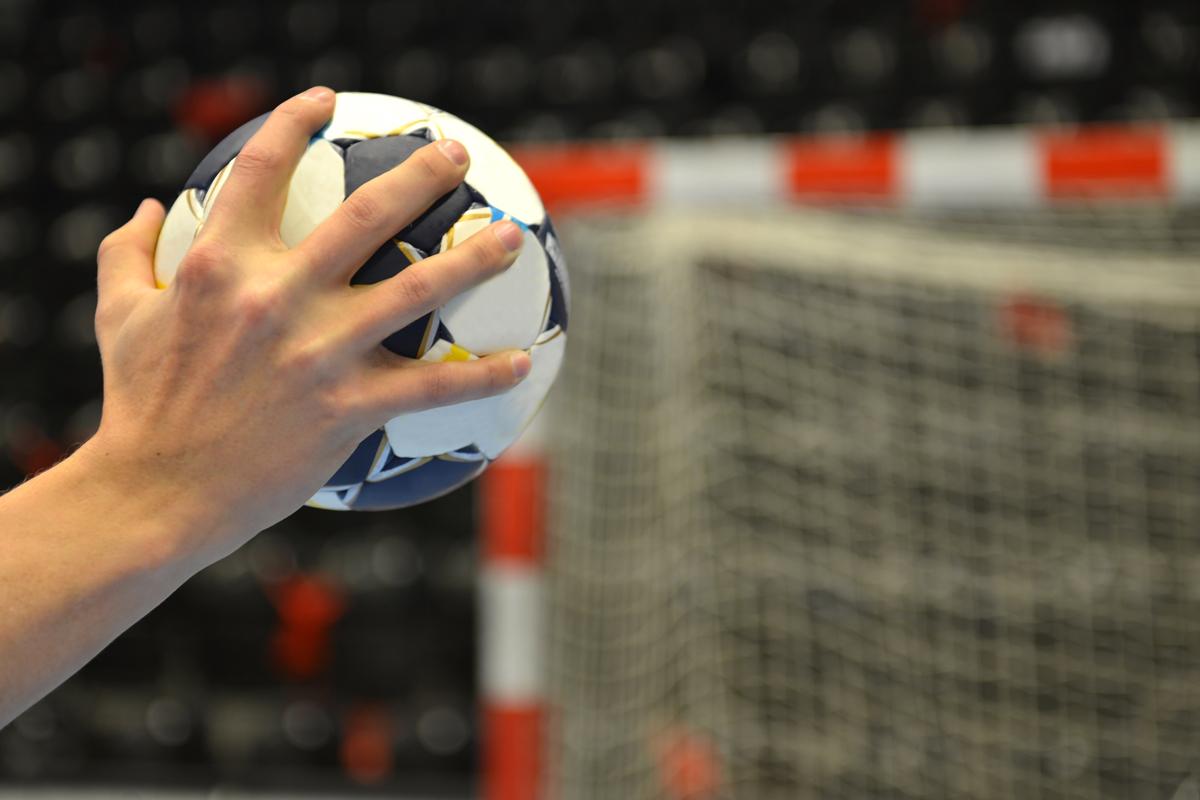 Organisation
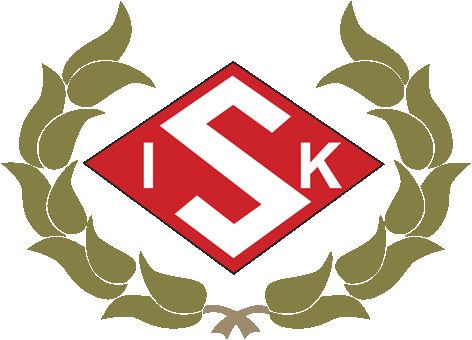 Sävar IK Handbollens organisation
15 ledare
6 lag
Sektionsstyrelse
Föräldrateam
Föräldrar
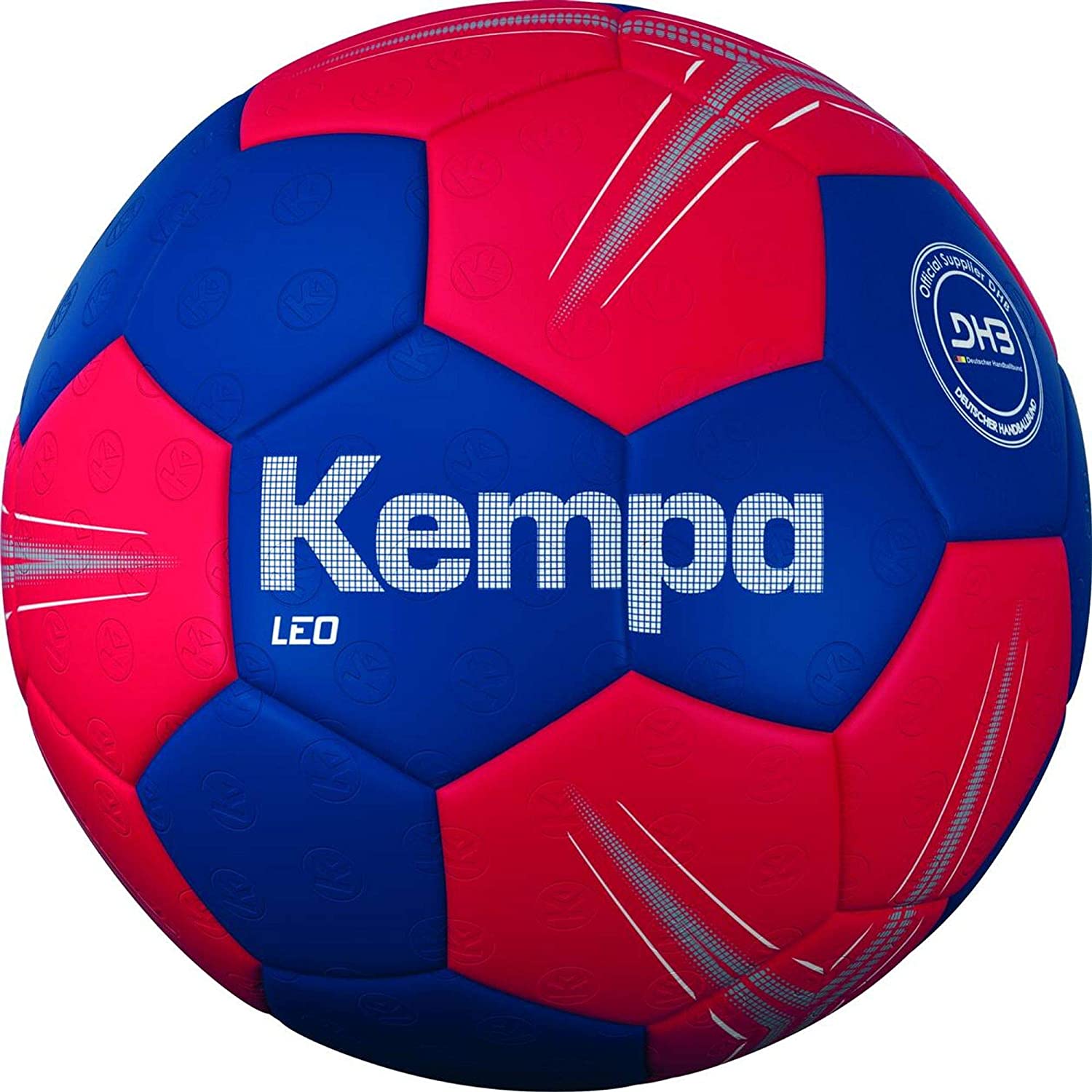 [Speaker Notes: I en förening som Sävar IK behövs de flesta föräldrar som ledare i och kring laget gruppen. Det finns också behov av många andra insatser i föreningen i olika grupper, roller och styrelser som möjliggör barn- och ungdomars idrottande. 

Vi vill ha ett nära samarbete med alla föräldrar och vuxna i barnens närhet. Vår förhoppning är att många vill engagera sig i barnens aktiviteter och fritid.]
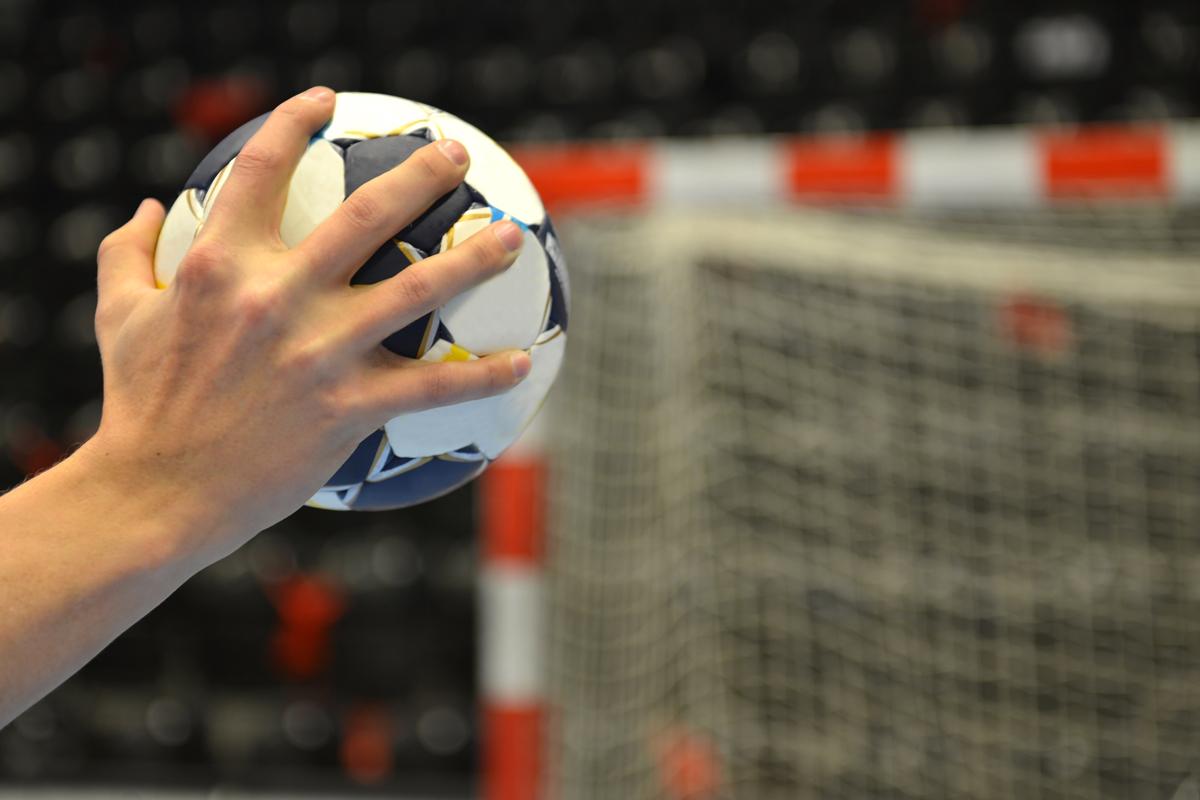 Många gör lite tillsammans gör vi mycket!
Tränare/tävling
Föreningsstyrelse Sävar IK
Logistik
Handbollsstyrelsen -Ansvarsområden
Arbeten
Sammandrag
Kläder & material
Sponsor och försäljning
Lagledare/ kommunikation
[Speaker Notes: Handbollssektionen har identifierat 7 stycken arbetsteam/områden i sektionen för att få verksamheten att fungera och utvecklas.]
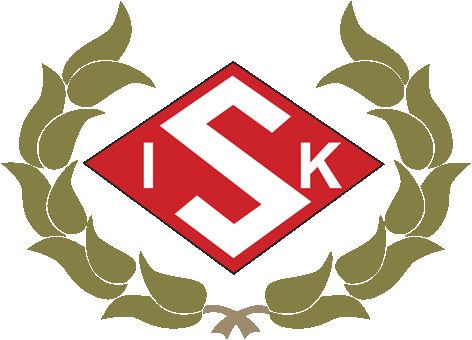 Föräldrateam F10

Viktigt att kunna välja, valfrihet.
Från nu till nästa säsong startar.
Olika lag är sammankallande till olika områden

Många gör lite men tillsammans gör vi mycket! Roligare!
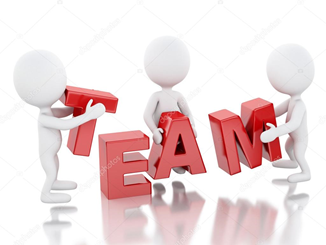 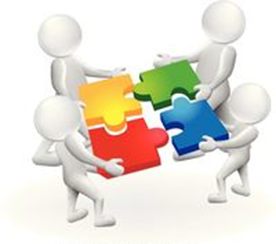 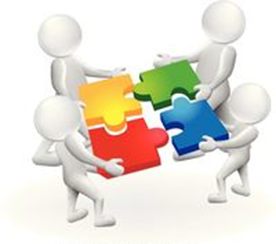 Handbollsstyrelsen
Föräldrateam handbollslag
Tränare
- Planerar och leder träningar och matcher
Arbete- Samordna arbeten som ex Umeå handbollsfestival
Lag
Logistik
      - Bokning av resor
Kläder & material
-Samordna match- och träningskläder
Försäljning
- Samordna  sektionens och lagets försäljningar
Lagledare/Kommunikation
- Sportsadmin
- Hemsida
Sammandrag
- Matchvärd
-Fika
-Sekretariat
[Speaker Notes: Många gör lite men tillsammans gör vi mycket!

Vi är en ideell föreningInnebär att alla föräldrar behöver engagera sig i laget/sektionen/föreningen men kan välja var den vill bidra.]
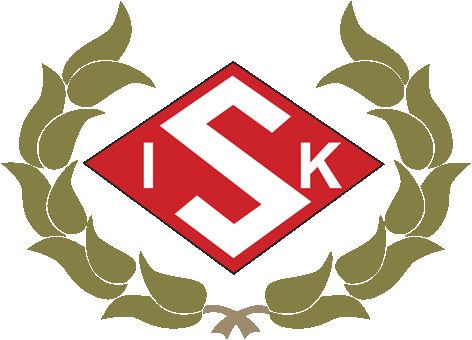 Vilket team vill du bidra i F10?
Tränare
Logistik
(Ej aktuellt i år)
Samman-
drag
Försäljning
Kommunikation
Kläder & material
Arbete
Svea
Liv
Lilly L
Selma
Björn (Alice & Othilia)
Elin (Lilly A)
Anna (Siri)
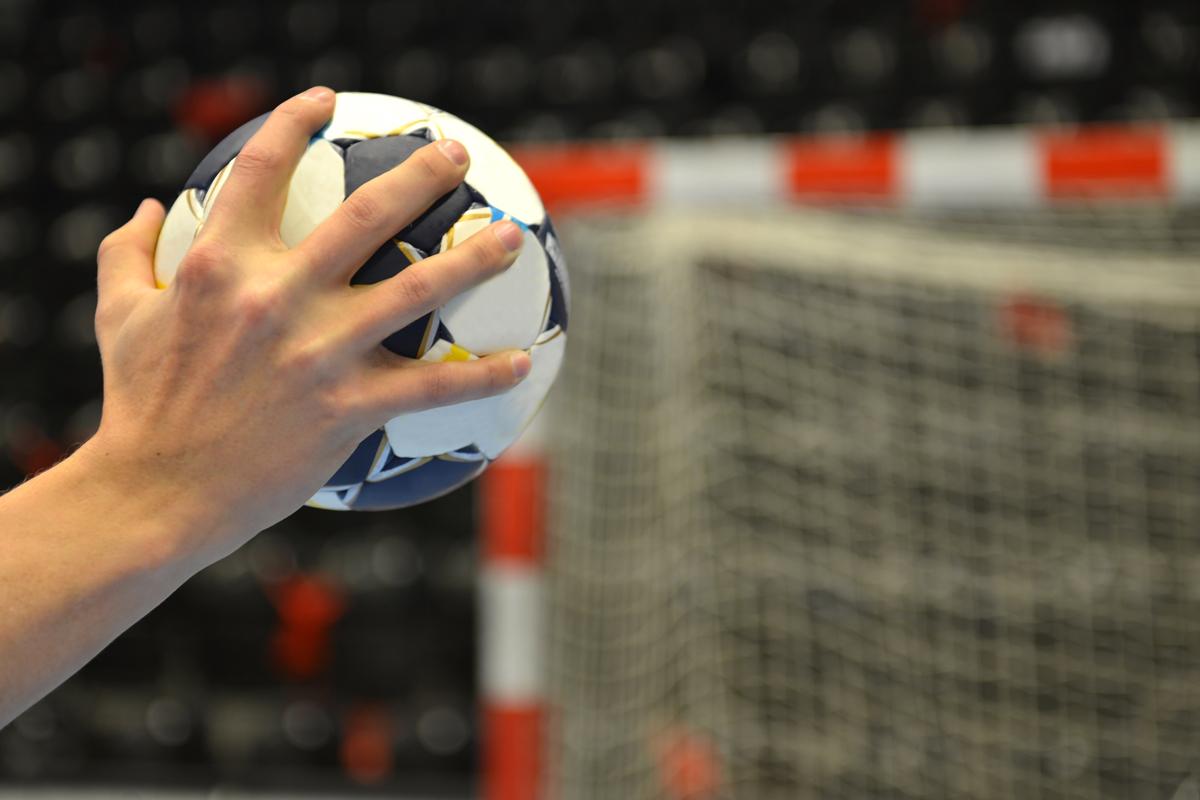 Kommunikation
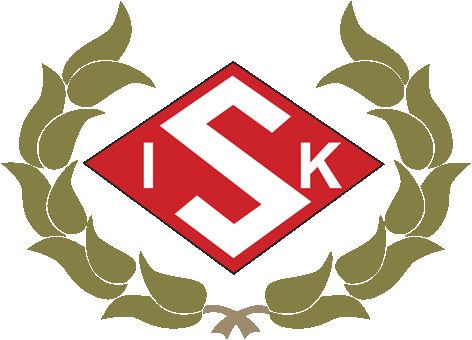 SportsAdmin

Hemsida
Nyheter
Kalender
Träning
Match

Övrigt
Kommunikation inom föräldragruppen: WhatsApp
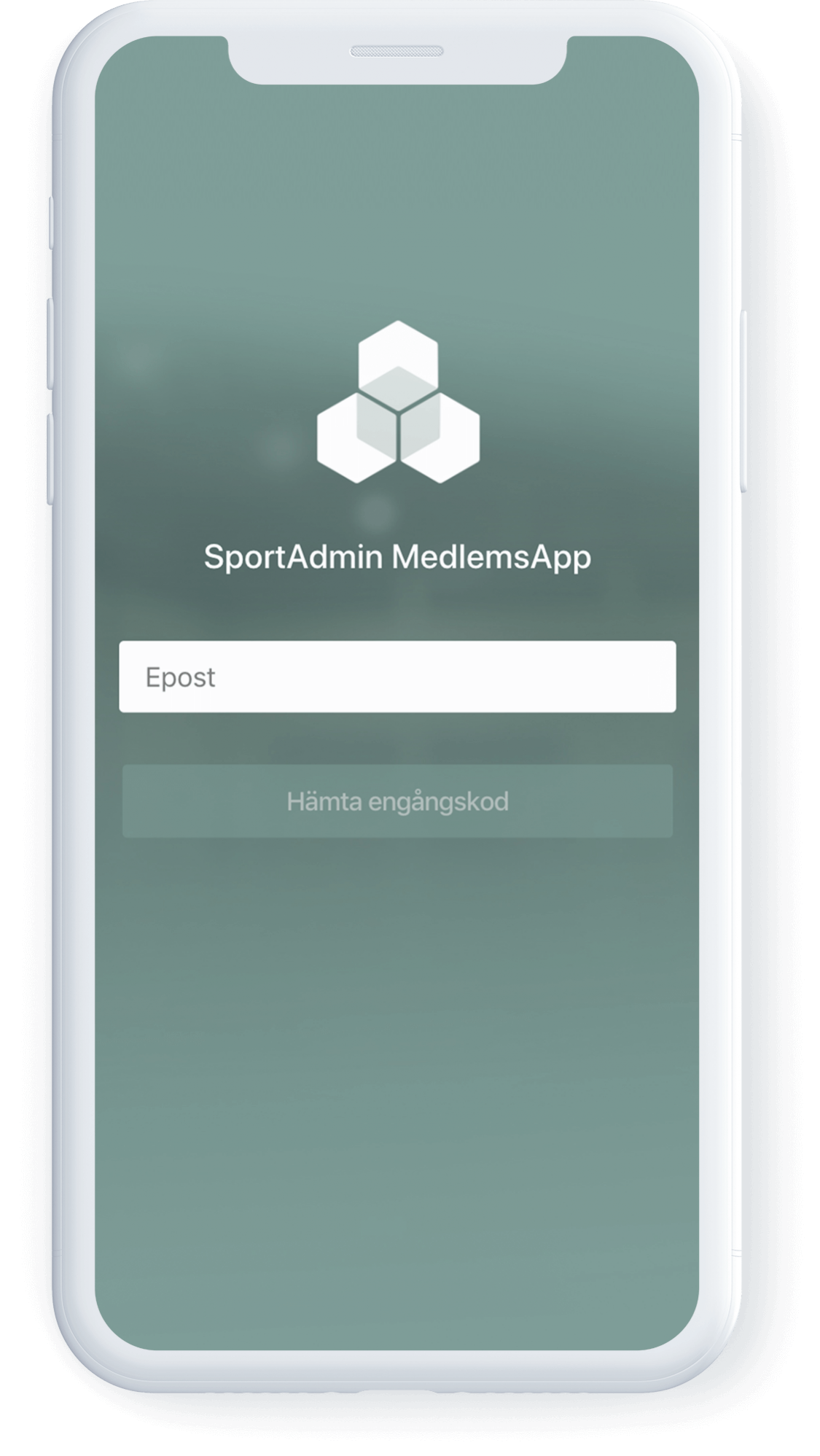 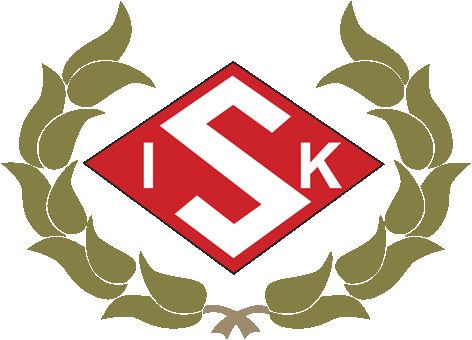 Aktiv vård - Gjensidige
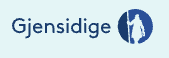 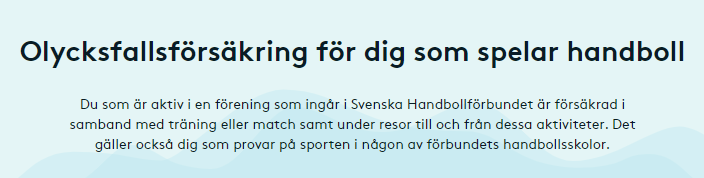 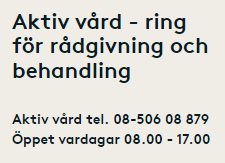 [Speaker Notes: Medlemsskap = försäkring]
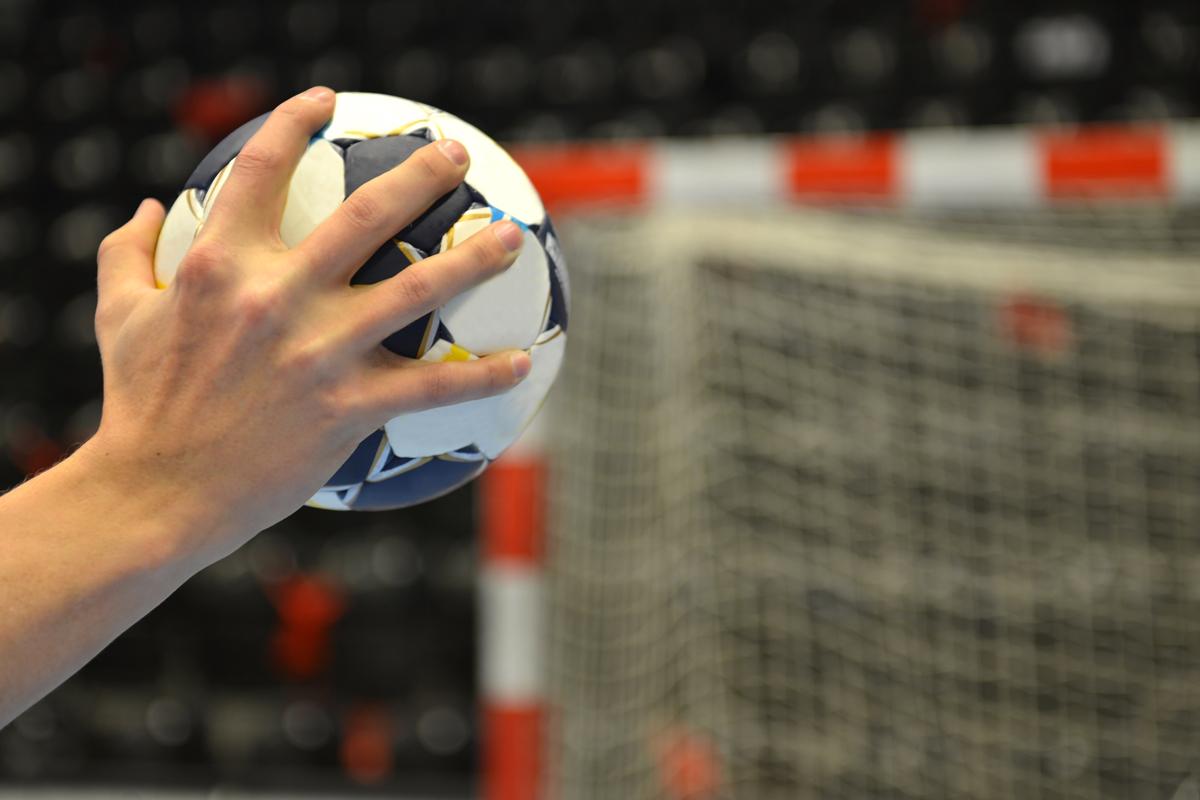 Funderingar?